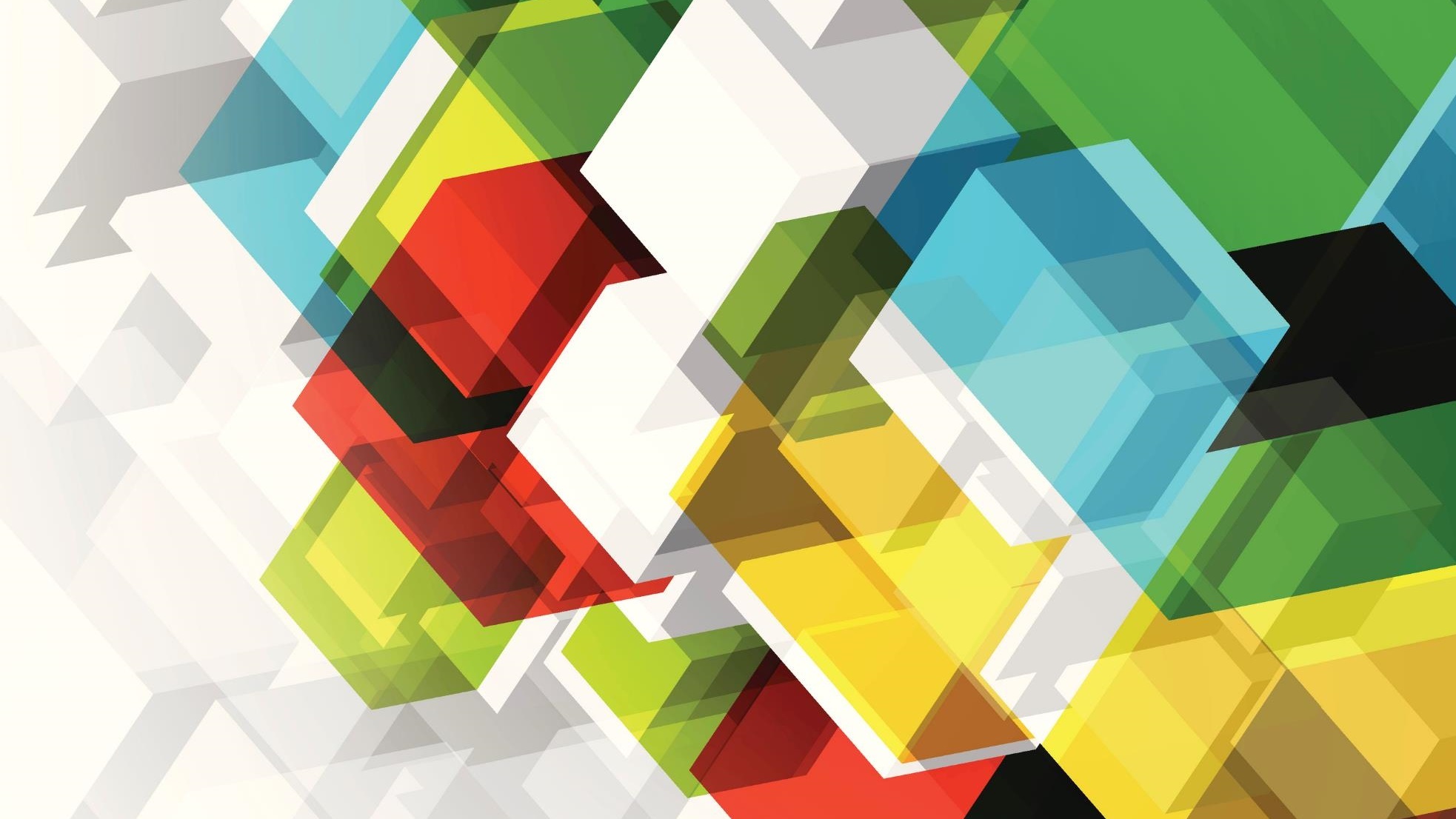 The Laburnum top
By Ted Hughes
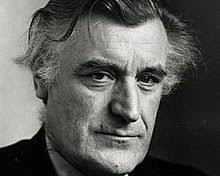 Author
Introduction
The poem The Laburnum Top is a beautiful poem in which the poet has used the Laburnum Tree and goldfinches as a symbol of life and its fluctuations. In this poem, the poet describes how the visit of a goldfinch changes the Laburnum tree. The goldfinch transforms the tree and makes it come alive as the chicks of the goldfinch start to rustle and chirp on seeing her. 
Once the goldfinch leaves the tree, it becomes quiet and still again. The Laburnum tree symbolises the pattern of our life in general, which is usually dull and inanimate. The goldfinch breaks the usual pattern and makes it lively. Without the goldfinch, the Laburnum tree is just like another tree. In other words, it is the attitude of a person towards life that makes life meaningful and worth living.
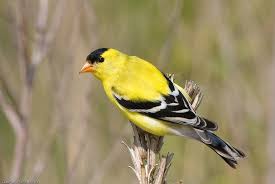 Vocabulary
goldfinch – a small, yellow birdtwitching – a small, often involuntary movement of the bodychirrup – the sound made by a birdstartlement – amazementsleek – smoothabrupt – suddenlychittering – sound made by baby birdstremor – shakingtrilling – to sing a series of quickly repeated high notestrembles and thrills – shakes violentlythe engine of her family – the goldfinchstokes – adds fuel (here the goldfinch is feeding her chicks)flirts – moves abruptly or jerkily with light stepsbarred – striped
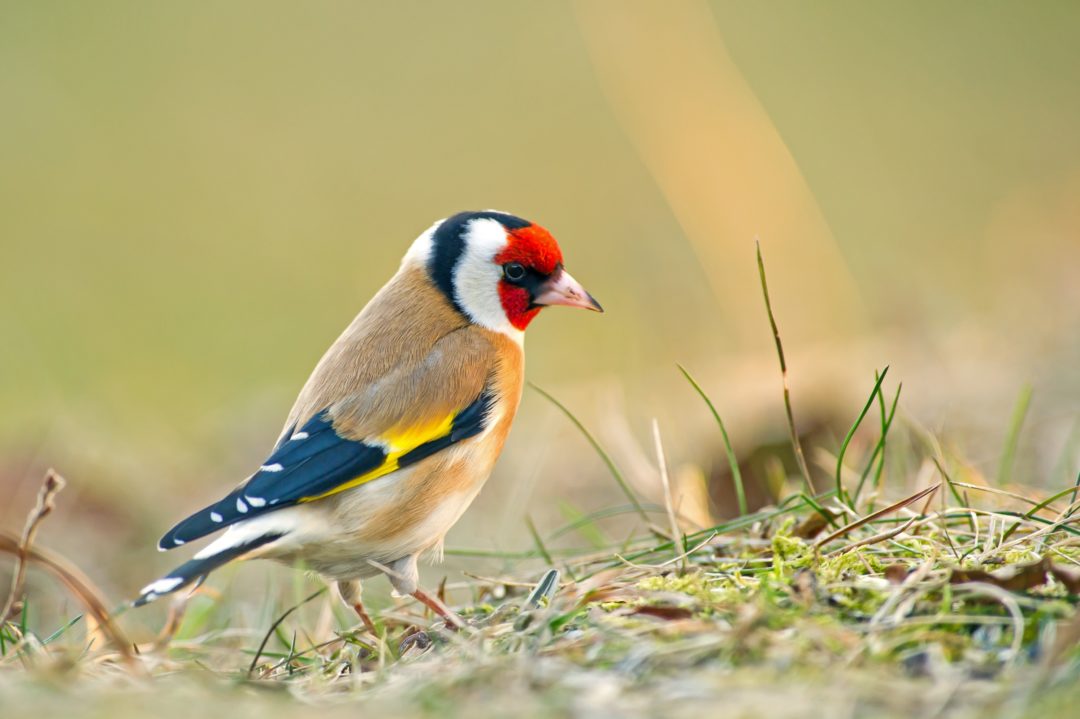 Explanation
The poet describes a beautiful sunny autumn. The Laburnum tree is silent and still. It is laden with yellow leaves and yellow flowers in September. Its leaves have turned yellow because of the autumn season and all its seeds have fallen.

Just then a goldfinch alights on the Laburnum tree making short, high-pitched sounds. The goldfinch has her nest in the tree and her chicks are resting in the nest. On the mother’s return, a sudden movement stirs the tree. Her little ones are excited on her arrival and start chirruping. The cautious mother enters the tree with great care so that no predator can come to know that her babies are housed in the nest.
The poet has compared the alert, abrupt and sleek movement of the goldfinch with that of a lizard. The goldfinch has been called the engine of her family. Just as the engine starts up the machine, her arrival in the nest has suddenly started up the silent machine (nest) i.e. the young ones have started chittering and making noise. By feeding her young ones, she has added fuel to the machine and as a result the chicks now have the erergy to be active and make noise.
After feeding her chicks, the goldfinch flies up and rests on the end of a branch of the tree, her identity concealed behind the yellow flowers and yellowing leaves.
After some time, the goldfinch makes a strange short, high-pitched sound. Then she flies away towards the infinite sky. The Laburnum tree becomes silent again after the departure of the goldfinch and everything seems to be the same as it was before the arrival of the goldfinch.
Poetic Devices Used in Poem
Simile: In this figure of speech, one thing is compared to another. An example of simile in this poem is ‘sleek as a lizard’.
Metaphor: In this figure of speech, a word/ phrase is used to represent something else. Examples of metaphor in this poem are ‘engine of her family’, where ‘engine’ represents the mother goldfinch, and ‘machine’ which represents the nest with its brood of bird chicks.
Alliteration: In this figure of speech, a number of words having the same first consonant sound occur close together in a series. Examples of alliteration in this ‘ poem are ‘September sunlight’, ‘A suddenness, a startlement’, ‘and alert and abrupt’ and ‘tree trembles and thrills’.
Onomatopoeia: In this figure of speech, a word is formed from a sound similar to it. Examples of onomatopoeia in this poem are ‘twitching chirrup’, ‘chitterings’, ‘trillings’ and ‘whistle-chirrup’.

Transferred Epithet: A transferred epithet is a 1 description which refers to a character or event but is used to describe a different situation or character ‘Her barred face identity mask’ is an example of transferred epithet in this poem. The flowers of the Laburnum tree fall like bars and, when the bird sits behind the flowers, the shadow of the flowers on her face looks like she is wearing a mask that has bars on it.